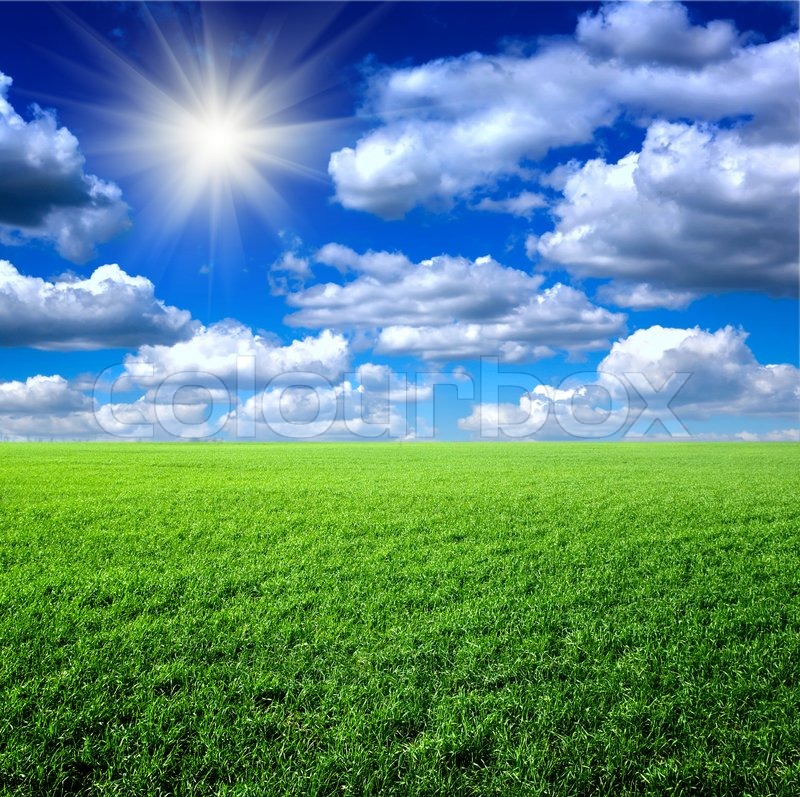 আজকের  ক্লাসে সবাইকে স্বাগতম
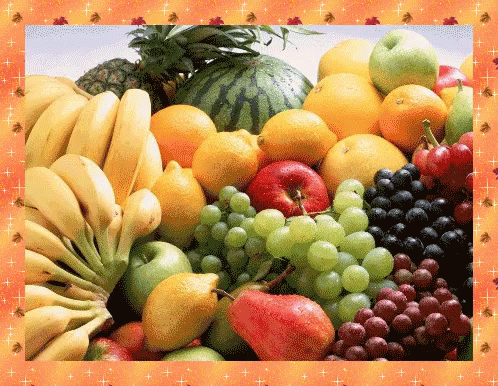 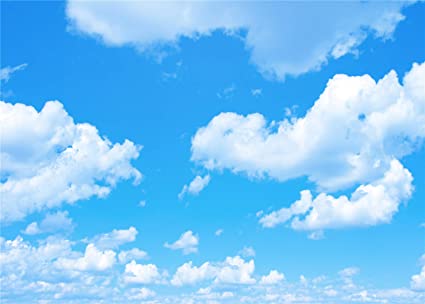 শিক্ষক পরিচিতি
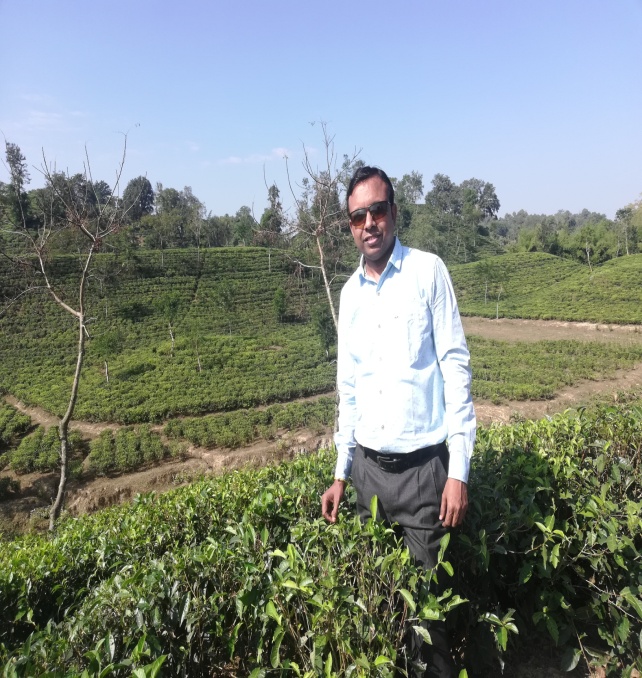 সুজিত দেব 
সহকারি শিক্ষক
শ্রীমতপুর সরকারি প্রাথমিক বিদ্যালয়
নবীগঞ্জ , হবিগঞ্জ ।
E-mail:sujitdeb142@gmail.com
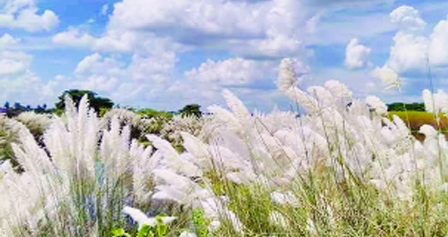 বিষয় পরিচিতি
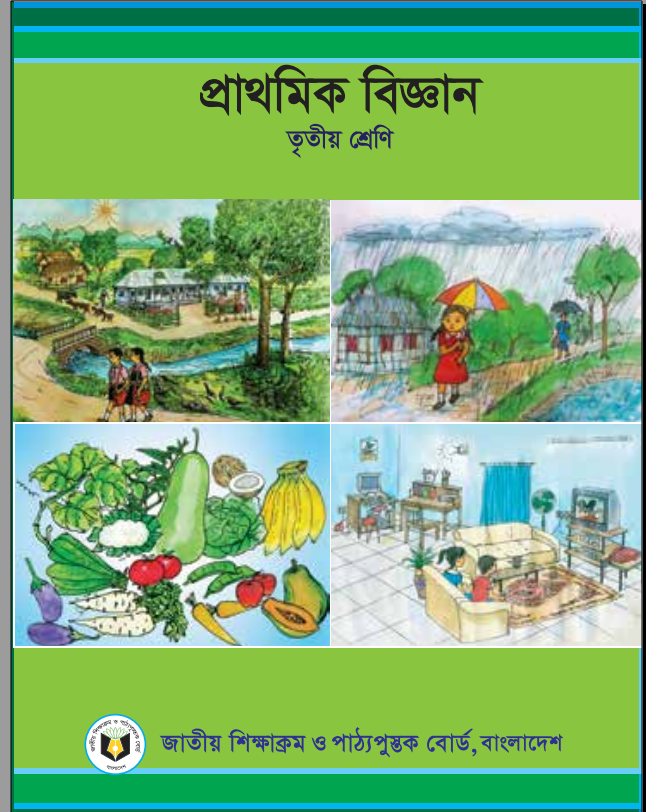 বিষয়:প্রাথমিক বিজ্ঞান
শ্রেণি:তৃতীয়
পাঠের শিরোনাম:খাদ্য(ফল) ।
পাঠ্যাংশ:(মানুষ ফল খায় ------তালিকা দেওয়া হলো ) ।
অধ্যায়:৭
সময়:৪০ মিনিট ।
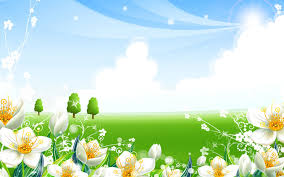 শিখনফল
৮.৩.১ কী কী মৌসুমী ফল পাওয়া যায় তার নাম বলতে পারবে ।
৮.৩.২ পুষ্টি অনুযায়ী মৌসুমী ফল শ্রেণিকরণ করতে পারবে ।
৮.৩.৪ সারা বছর পাওয়া যায় এমন ফলের নাম বলতে পারবে ।
৮.৩.৫ মৌসুমী ফলের খাদ্য মান সর্ম্পকে বলতে পারবে ।
এসো আমরা ছবি দেখি ।
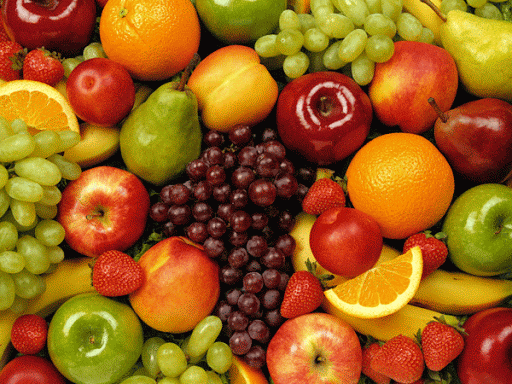 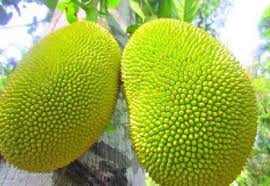 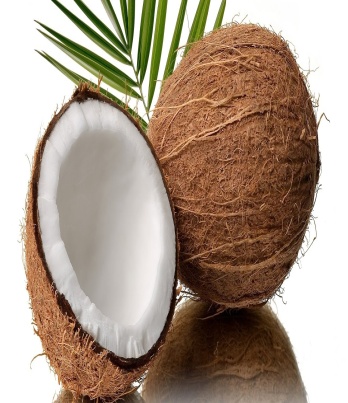 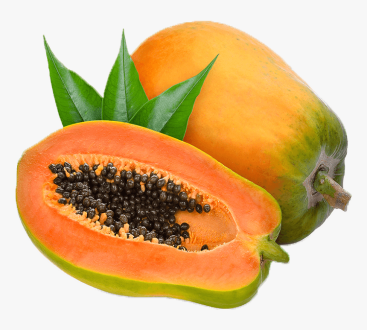 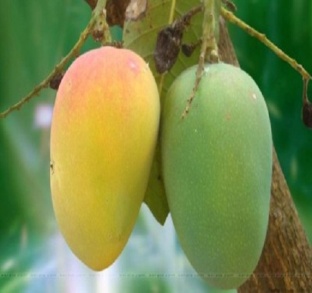 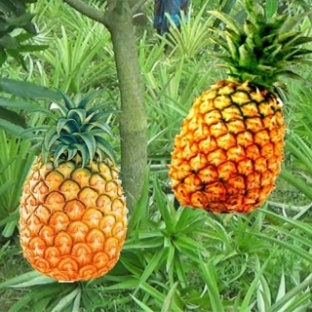 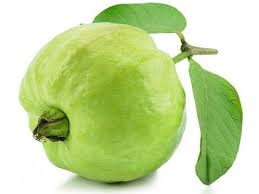 আমাদের আজকের পাঠ
খাদ্য (ফল)
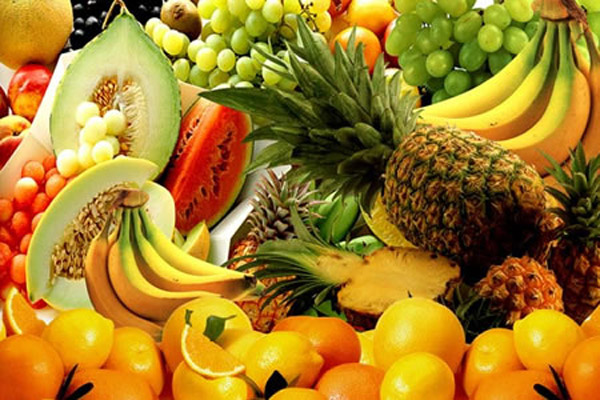 নিচের ছবিতে আমরা কী দেখতে পাচ্ছি ?
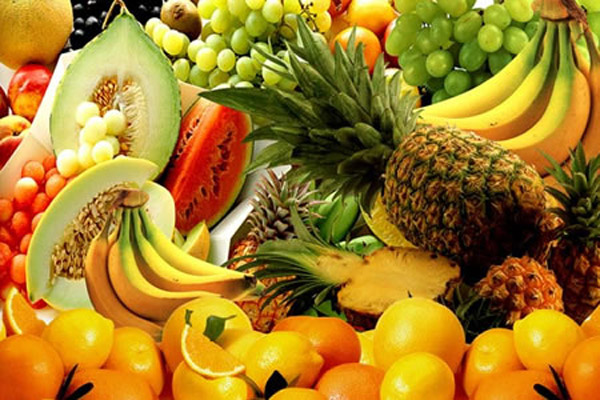 আমরা অনেক ধরনের ফল দেখতে পাই ।
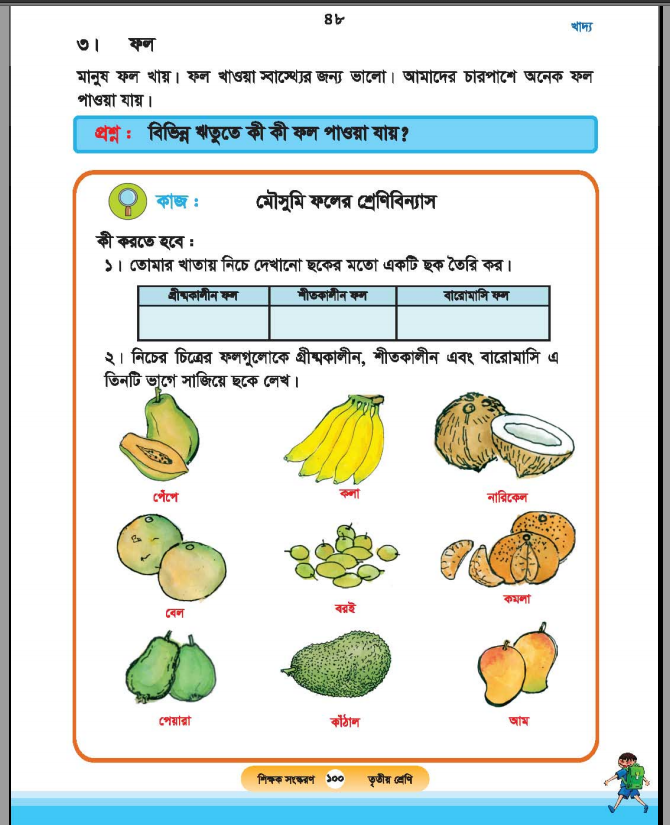 একক কাজ
তোমার খাতায় নিচে দেখানো ছকের মতো একটি ছক তৈরি কর ।
নিচের চিত্রের ফলগুলোকে গ্রীষ্মকালীন ,শীতকালীন এবং বারোমাসি এ ৩টি ভাগে সাজিয়ে ছকে লেখ ।
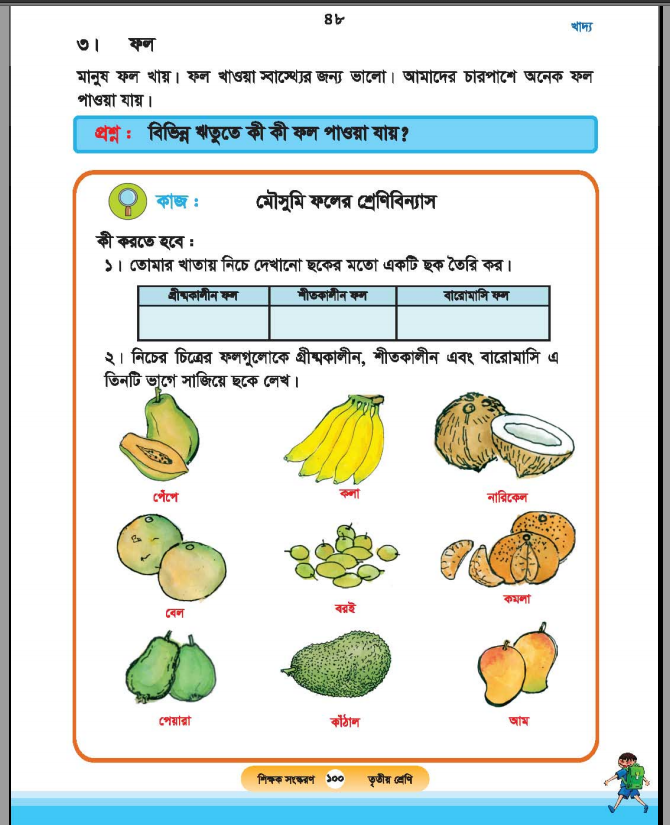 নিচের বক্স ৩টি তে কোনটি গ্রীষ্মকালীন,শীতকালীন এবং বারোমাসি ফল টেনে নিয়ে বসাই ।
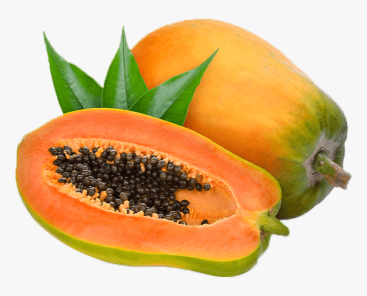 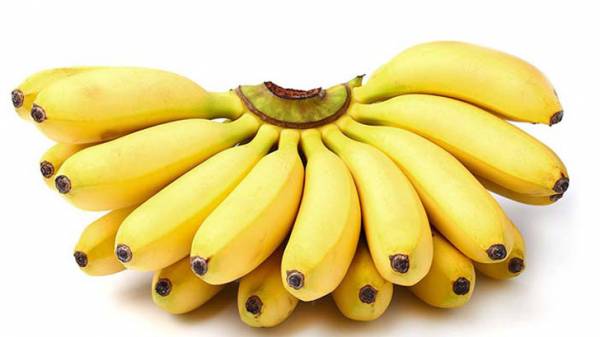 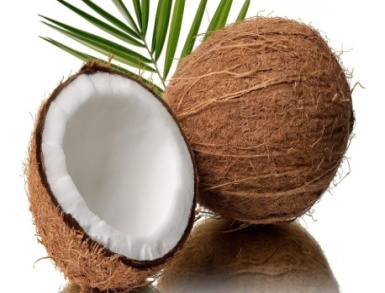 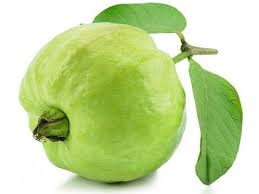 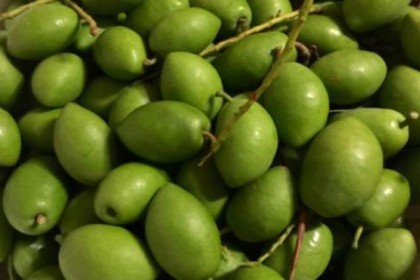 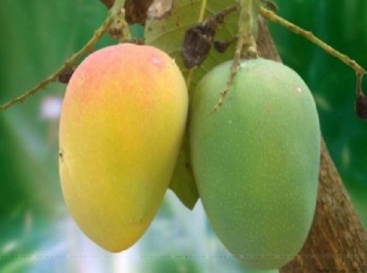 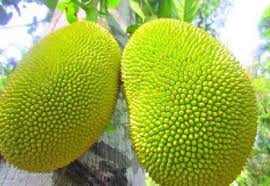 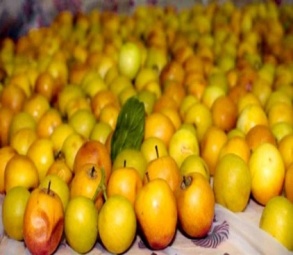 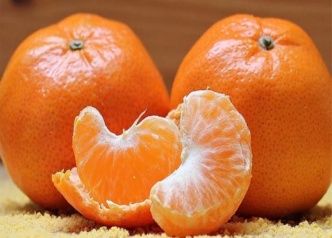 গ্রীষ্মকালীন
বারোমাসী
শীতকালীন
পাঠ্য বইয়ের সাথে সংযোগ  ।
তোমার পাঠ্য বইয়ের ৪৯ নং পৃষ্ঠা বের কর ।
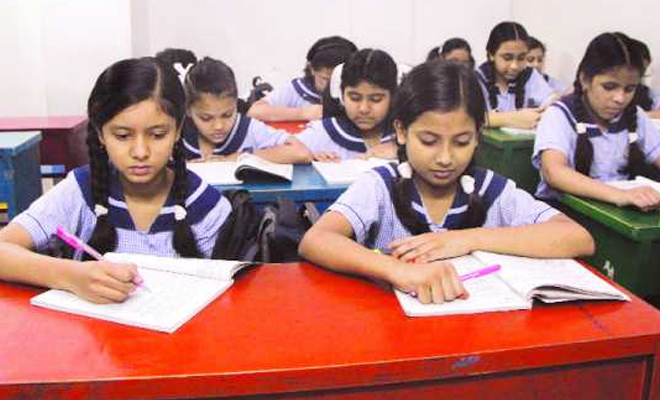 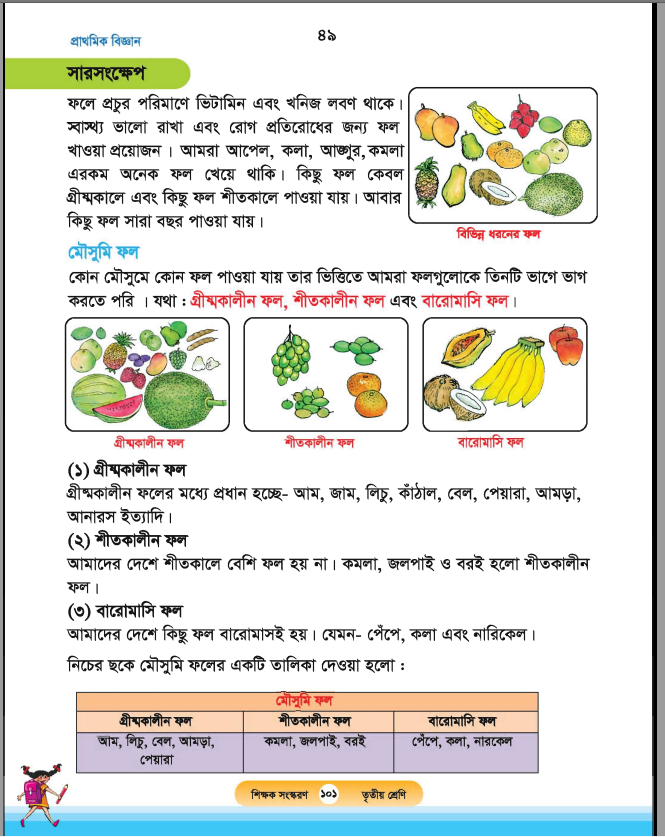 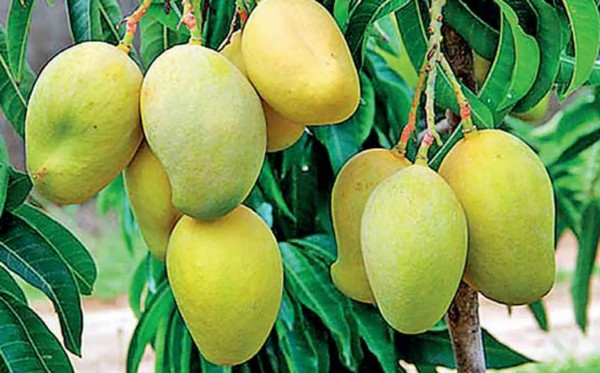 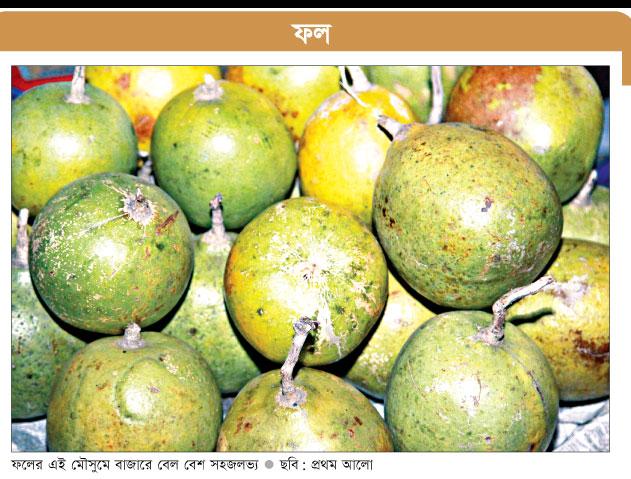 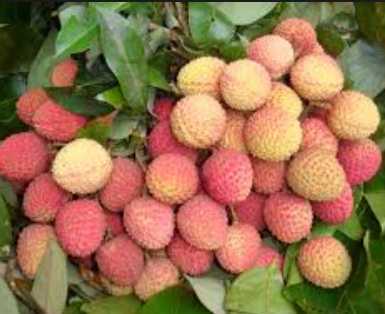 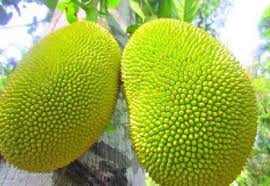 কাঁঠাল
আম
বেল
লিচু
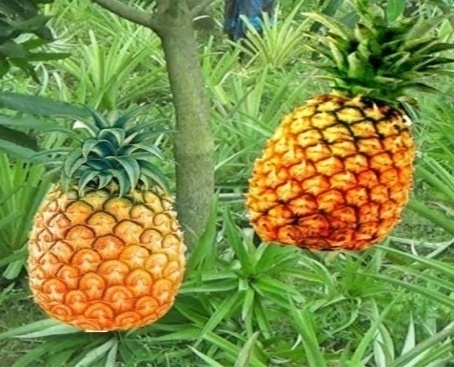 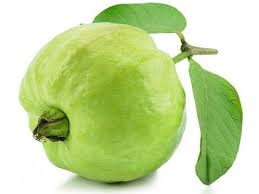 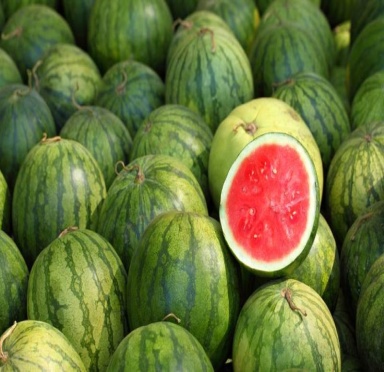 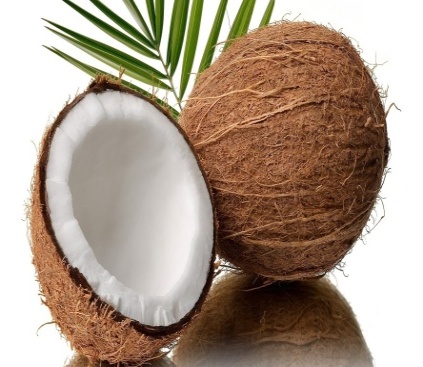 নারিকেল
আনারস
তরমুজ
পেয়ারা
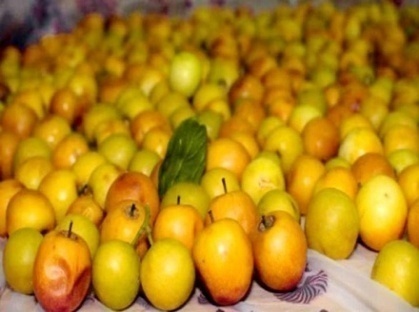 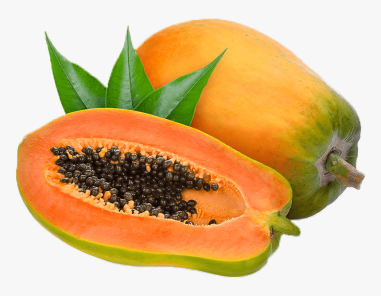 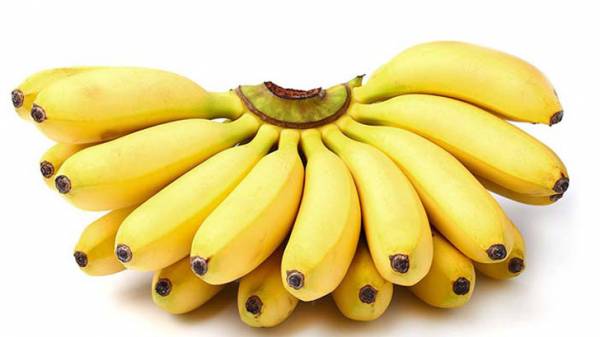 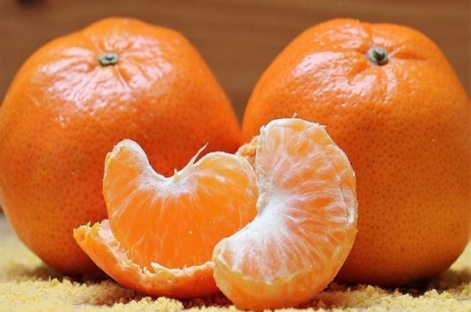 বরই
পেঁপে
কলা
কমলা
ছবিগুলো মনোযোগ সহকারে দেখ ।
দলীয় কাজ
মূল্যায়ন
গ্রীষ্মকালীন ফলের ৩ টি নাম লিখ ।
শীতকালীন ফলের ৩ টি নাম লিখ ।
সারা বছর পাওয়া যায় ৩ টি ফলের নাম লিখ।
গ্রীষ্মকালীন ফল-----আম ,লিচু,আনারস ।
শীতকালীন ফল-----কমলা , বরই,জলপাই ।
বারোমাসি ফল-----কলা , নারিকেল, পেঁপে ।
বাড়ির কাজ
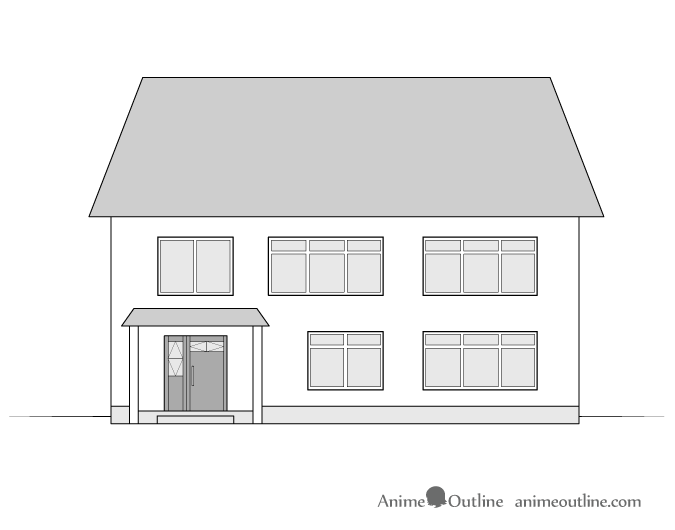 গ্রীষ্মকালীন,শীতকালীন এবং বারোমাসি ৩ টি করে ফলের নাম লিখে আনবে ।
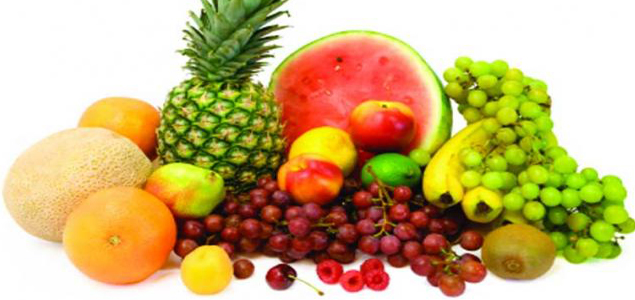 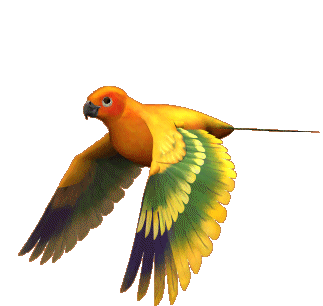 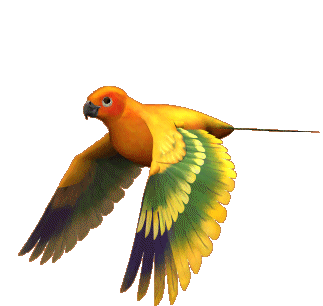 ধন্যবাদ